Чайковська Ірина Яківна, вчитель інформатики
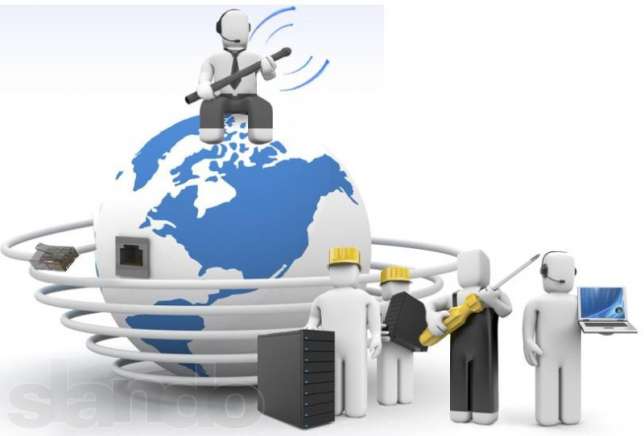 Чайковська Ірина Яківна, вчитель інформатики
система, яка здійснює або в якій відбуваються інформаційні процеси
Інформаційні системи
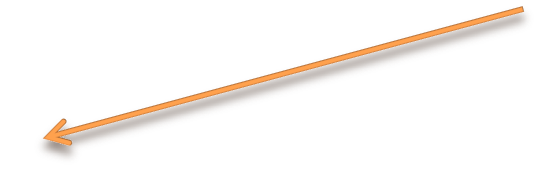 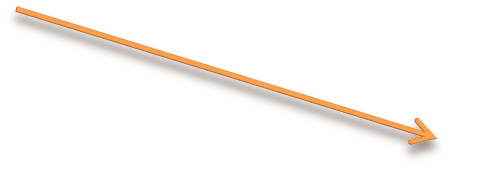 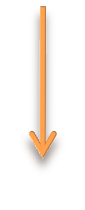 Соціальні
Технічні
Біологічні
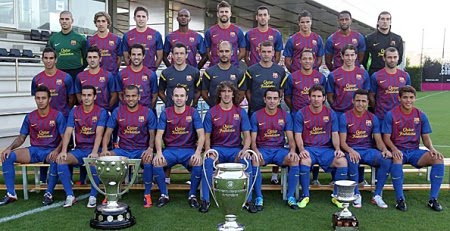 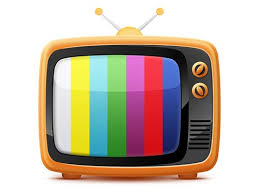 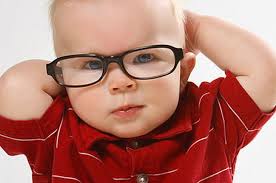 Чайковська Ірина Яківна, вчитель інформатики
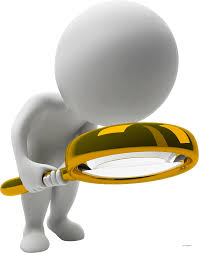 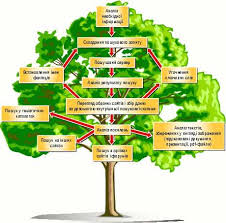 пошук
збирання
опрацювання
Інформаційні процеси
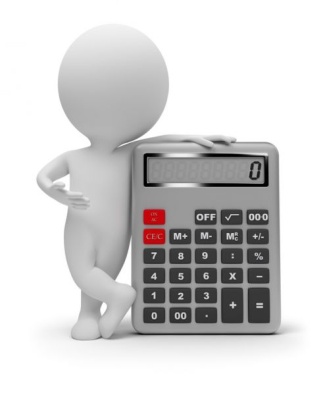 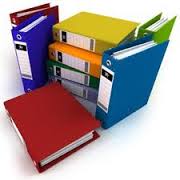 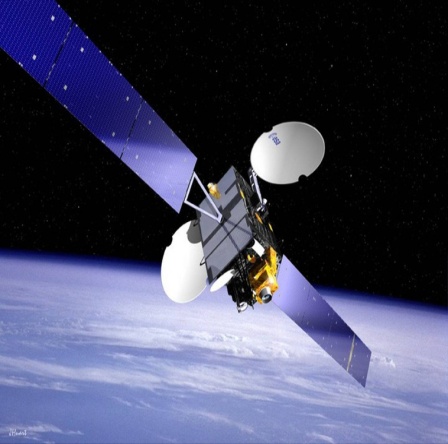 передавання
зберігання
Чайковська Ірина Яківна, вчитель інформатики
СКЛАДОВІ ТЕХНІЧНОЇ ІНФОРМАЦІЙНОЇ СИСТЕМИ
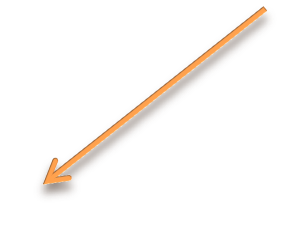 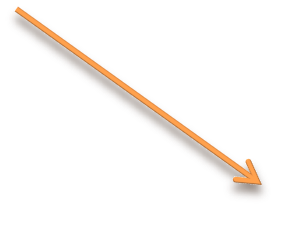 Апаратна складова – 
технічні засоби необхідні для функціонування інформаційної системи
Програмна складова – інформація, що визначає поведінку інформаційної системи
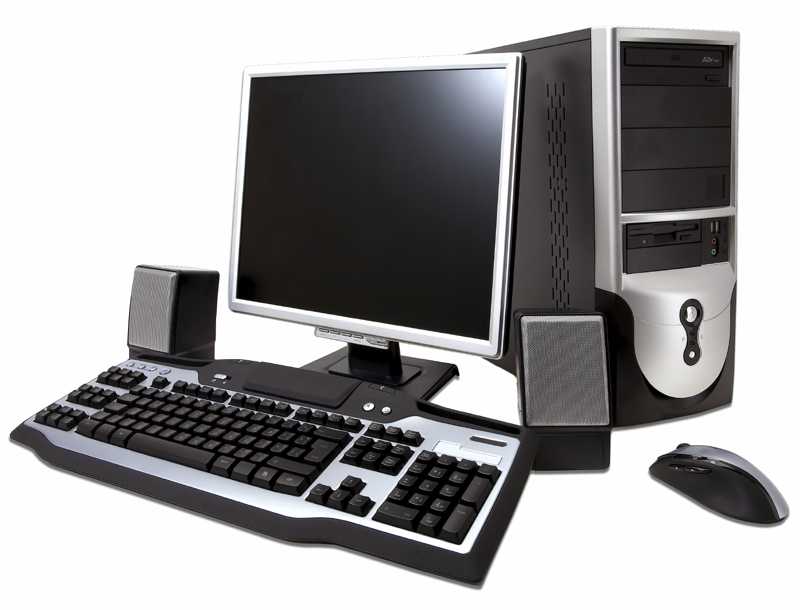 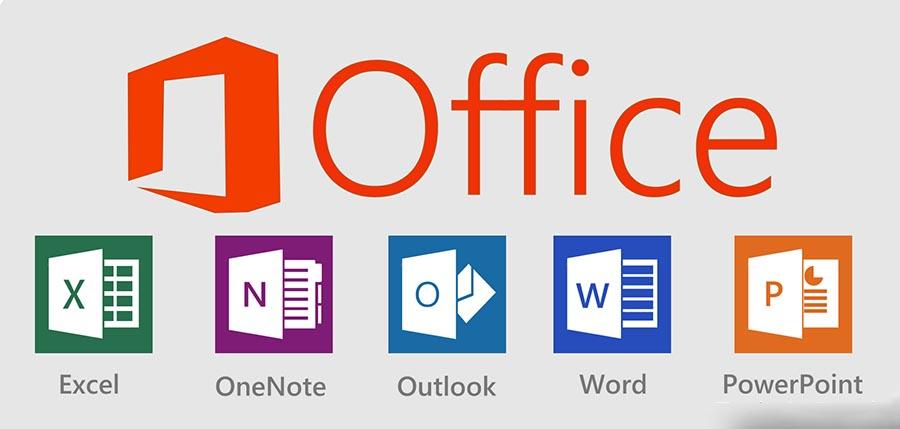 Чайковська Ірина Яківна, вчитель інформатики
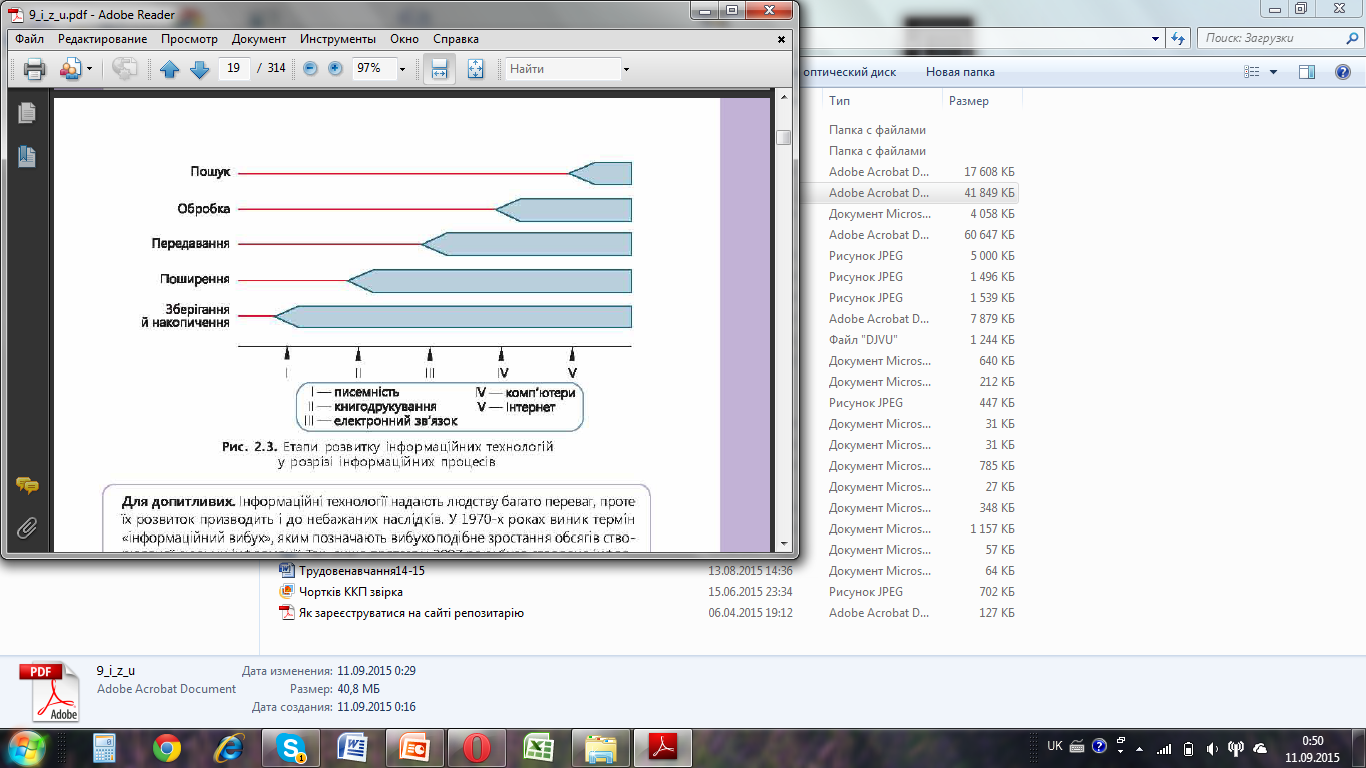 Чайковська Ірина Яківна, вчитель інформатики
Інформатика – галузь людської діяльності, пов'язана зі здійсненням інформаційних процесів за допомогою комп'ютерних засобів
Інформаційна культура – загальна культура особистості у сфері використання інформаційних технологій
Інформаційна компетентність – знання, уміння і навички
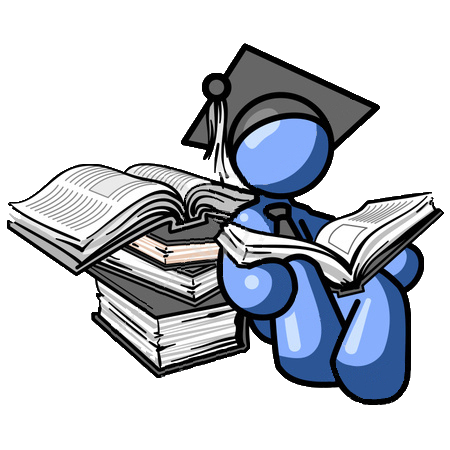 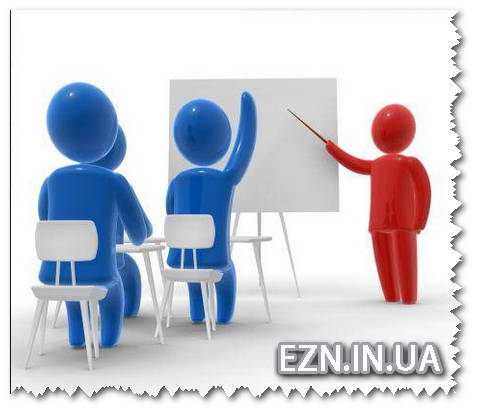 Чайковська Ірина Яківна, вчитель інформатики
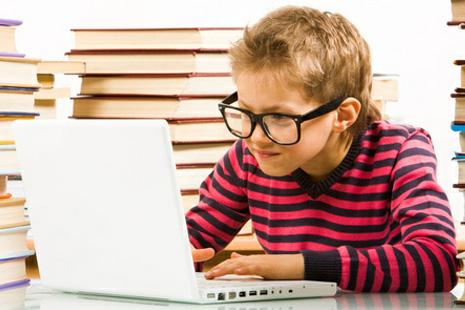 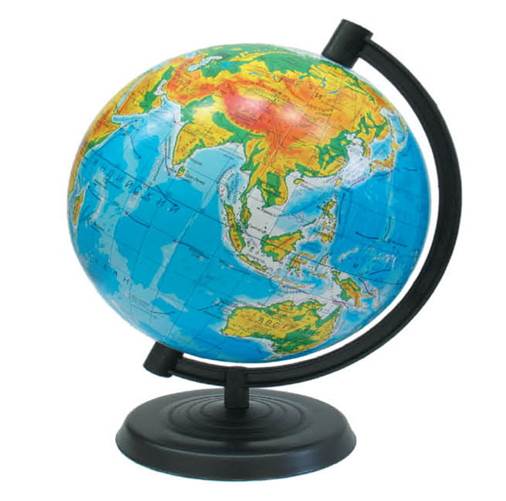 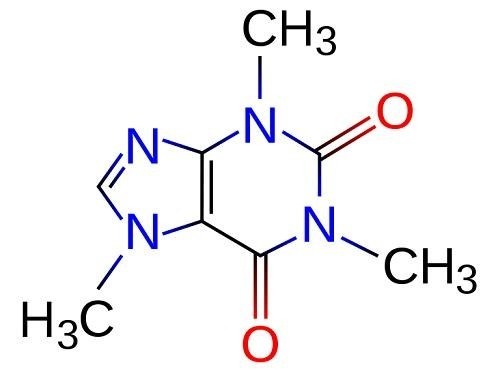 Інформаційна модель подає об'єкт у знаковій або символьній формі